Substances dissolving in water
By:
Natalia abu hadba , kareem fakhoury , marius sahawneh , nuor azzawi  , sama khair
Calcium chloride
When dissolved in water calcium chloride releases heat into the surrounding making it a exothermic reaction
The starting temperature is 25.4 and the final is 28.9 so the change in temperature is 28.9-25.4= 3.5
The chemical formula is CaCl2
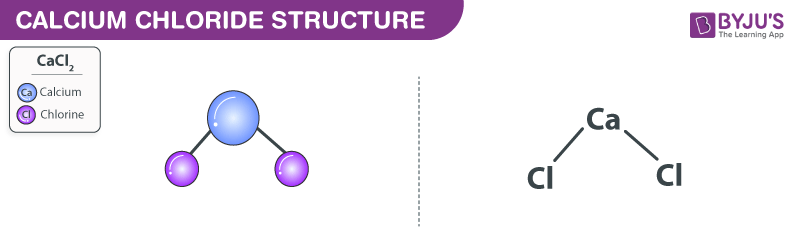 Lithium
When lithium reacts with water the Lithium reacts intensely with water forming lithium hydroxide and highly flammable hydrogen 
The starting temperature when dissolving in water is 22.1 and the final temperature is 31.9 so the temperature change is 31.9-22.1= 9.8 
It is an exothermic reaction 
Its chemical formula is Li
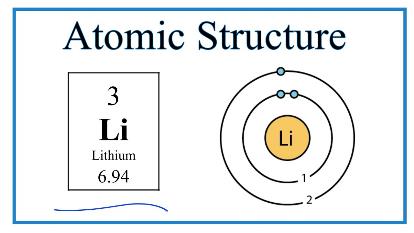 Ammonium nitrate
When Ammonium nitrate dissolves in water the ammonium nitrate readily dissolves in water by dissociating into its constituent ions 
The starting temperature is 25.7 and the final temperature is 29.5 so the temperature change is 29.5-25.7 = 3.5
It is an endothermic reaction 
Its chemical formula is NH4NO3
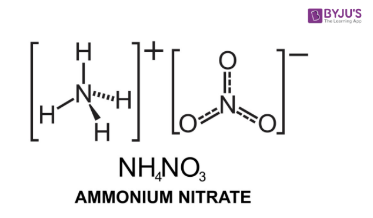 Sodium chloride
When sodium chloride reacts with water the water molecules  pull the sodium and chloride ions apart breaking the ionic bond that held them together
The starting temperature is 24.8 and the final temperature is 22.3 so the change in temperature is 22.3-24.8= -2.5
It is an endothermic reaction 
The chemical formula is NaCl
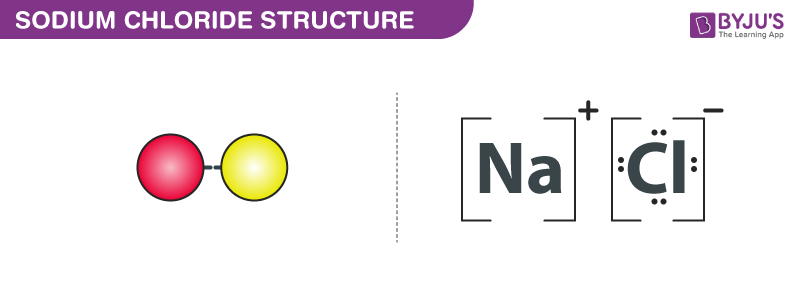 THANK YOU FOR LISTENING !!!
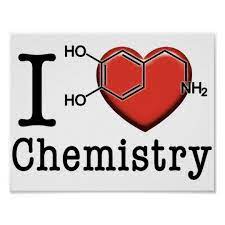